University of Iowa Parental Leave Survey Report
March 31, 2017
Prepared for the Council on the Status of Women
By Sarah K. Bruch, Hansini Munasinghe, and Yujia Lyu
About the survey
Goal: Understand experiences and perceptions around parental leave at the University of Iowa
Online survey was sent out to University of Iowa faculty and staff in Spring 2016

Questions about:
Employment information
Parental status and demographic information
Types of leave
Satisfaction with leave, negotiation process, return to work, and pregnancy 
Department and university climate around parental leave
Expected changes at department/unit and university level
Data Analysis
Overall experience, satisfaction and climate
Analysis of group differences for each outcome, by:
Gender
Race 
Parental Status
Staff/Faculty
Faculty Tenure Status
College or Organizational Unit
Common themes in experiences, climate, and recommendations for change
Response rate
Overall, 2512 people responded to the survey
               1978 individuals reached the final set of questions of the survey
As respondents could skip questions, the response rate of each question varies, leading to some missing data
Sample Representativeness
Survey Demographics
Race
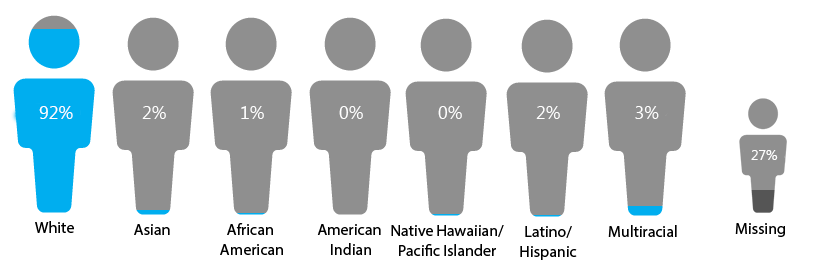 Survey contained two questions that asked respondents to self-identify their race and Latino/a ethnicity. These questions were combined to create the above racial/ethnic categories.
Survey Demographics
Race - recoded
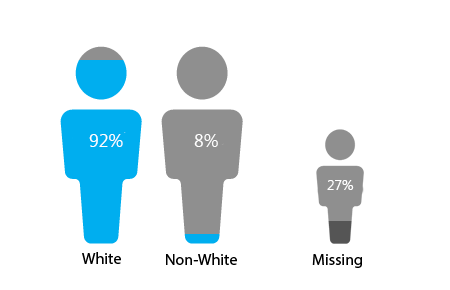 Survey Demographics
Gender
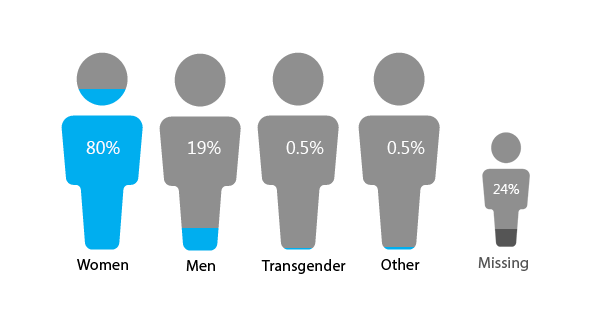 Survey Demographics
Employment Status
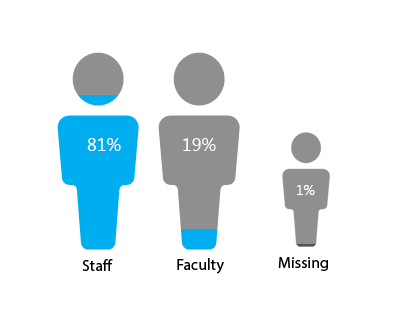 Survey Demographics
Faculty Status
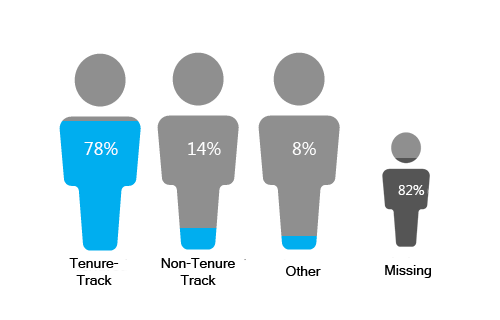 Survey Demographics
Parental Status
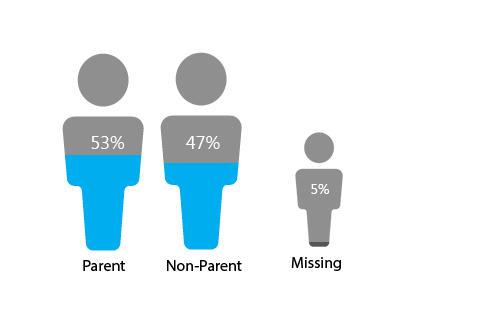 “Are you the parent of a child who joined your family through birth or adoption since 1993 (the year that the FMLA was enacted)?”
Survey Demographics
Colleges and Organizations
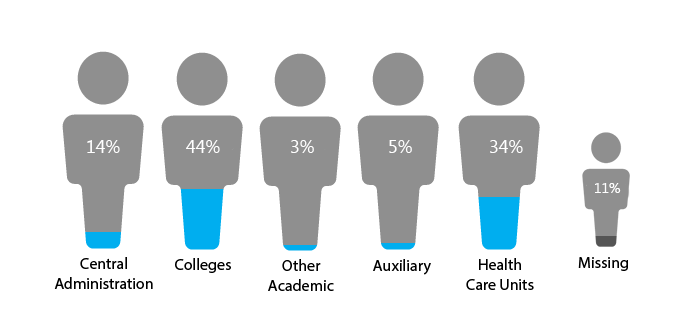 Parental Leave experience subsample
Experiences
SATISFACTION
Satisfaction with Leave Received: “How satisfied are you with the leave and/or accommodations that you received?”
Satisfaction with Process: “How satisfied are you with the process of requesting and negotiating parental leave?”
Satisfaction with Return: “How satisfied were you with your return to work after your parental leave?”
Satisfaction with Pregnancy: “If you are a birthmother, how satisfied were you with your experience on the job during your pregnancy?”
SATISFACTION
Tenure-Track > Non-Tenure Track (9%)

Central Administration > Colleges (19%)

Central Administration > Other Academic (26%)

Central Administration > Health Care Units (12%)
Staff > Faculty Member  (19%)

Central Administration > Colleges (17%)

Central Administration > Health Care Units (14%)
White > Non-White (19%)
Staff > Faculty Member (11%)
SATISFACTION
DISSATISFACTION – Received Leave
DISSATISFACTION – Received Leave
“I would have liked to have more time with my baby, especially given the extra issues, but I had only been here 18 months and hadn't accrued enough sick/vacation to cover a longer leave, and unfortunately unpaid leave wasn't an option due to my sole family income. It's time I'll never get back with my baby, let alone the stress of it all, and working with lack of sleep.”
DISSATISFACTION – Negotiation process
DISSATISFACTION – Negotiation process
“I wish that my supervisor and/or HR rep had taken a more active approach to explaining all of the options available to me so that I could make a fully informed choice.  I had no idea what was available and what would work best for me: no advocate on my behalf.”


“I am afraid to ask as I will look like I don't want to do my work.”
DISSATISFACTION – Return to work
DISSATISFACTION – Return to work
“I returned too early, felt pressured not to talk about the baby, felt I needed to work twice as hard as everyone else to "catch up".... Like I had been on a vacation or something. Was still pumping, not adequate protections for lactation, was still recovering from surgery. It was just too early. I thought we were better than that.”
DISSATISFACTION – Pregnancy and work
DISSATISFACTION – Pregnancy and work
“I was sick for most of my pregnancy, including blacking out, but asking for time off without losing my job seemed impossible.”

“I was expected to work until the day I gave birth. I had high blood pressure and a complicated pregnancy and I could not get any leave. I was timing contractions during faculty meetings. This was all completely against my will.”
Other Experiences
Is there anything else you would like to share about your experience with requesting parental leave for any birth or adoption while employed at the University of Iowa?
Other Experiences
Climate Measures
Colleague Supportiveness: "Overall, my colleagues are very supportive when I have a family issue to take care of.“

Chair Supportiveness: "My department or unit chair is mindful of scheduling courses and meetings to accommodate employees with child care responsibilities."
Colleague and chair supportiveness
Men > Women  (4%)

Parent > Non-Parent (9%)

Central Administration > Health Care Units (12%)

Colleges > Health Care Units (5%)

Other Academic > Health Care Units (12%)
Men > Women  (6%)

Parent > Non-Parent (12%)

Central Administration > Health Care Units (7%)

Colleges > Health Care Units (8%)

Other Academic > Health Care Units (17%)
Climate Measures
Perceived Practice Fairness: "Do you perceive that other people in your department or unit have been treated more favorably than others with regard to parental leave?”

General Department/Unit Climate: "How would you describe the climate surrounding parental leave in your department or unit?”

General University Climate: "How would you describe the climate surrounding parental leave in the university more generally?”
Staff > Faculty Member  (9%)

White > Non-White (13%)

Tenure-Track > Non-Tenure Track (18%)

Central Administration & Auxiliary > Colleges (12%)

Central Administration & Auxiliary > Other Academics (13%)

Central Administration & Auxiliary > Health Care Units (13%)
General Climate (Dept/unit, univ, fairness)
Men > Women (8%)

Parent > Non-Parent (9%)

Central Administration & Other Academic > Colleges (7% & 15%)

Central Administration & Other Academic > Health Care (8% & 16%)
Staff > Faculty Member  (11%)

White > Non-White (14%)

Central Administration > Colleges (10%)

Central Administration > Health Care Units (13%)
Why is climate poor?
Why is climate poor?
“I am surrounded by single and child free coworkers. Though they think they are supportive, they simply make certain assumptions that make me feel pressure to not take time to care for my child.”

“There is no leave policy beyond FMLA, so few people get the leave that all new parents deserve, and there is inequity between individuals based on who has a chair that is sympathetic AND good at negotiating on their faculty’s behalf.”
Why the practices were unfair?
Why the practices were unfair?
“I know that there was a woman who had a child before me in the unit.  She couldn’t make a decision on whether she wanted to come back after she had her child. She came back after for a short time, but then decided to leave. This seemed to set the tone for how I was treated… my supervisor, I think she thought all moms would be like the example she had seen. So, this first mom was allowed to come back part-time. I was never given this chance – even though (as my boss says) I ‘begged for it’.”
Climate Measures
Perceived Career Pressure: "The career pressures I experience here have caused me to miss many important events in my family and personal life."
Perceived Career Pressures
Faculty Member > Staff  (9%)

Tenure-Track > Non-Tenure Track (17%)

Colleges & Health Care Units > Central Administration (9%&15%)

Colleges & Health Care Units > Auxiliary (5% & 11%)
Climate Measures
Policy Influence on Recruitment: "To what extent did your college's policies or department's practices around parental leave affect your retention in your department or unit?“

Policy Influence on Retention: "To what extent did your college's policies or department's practices around parental leave affect your retention in your department or unit?"
Influence on Career (recruitment & retention)
Faculty Member > Staff (4%)

Men > Women  (9%)

White > Non-White (8%)

Non-Parent > Parent (14%)
Men > Women  (4%)

White > Non-White (16%)

Non-Parent > Parent (7%)
Expected Changes
Expected Changes
Conclusion
Survey results suggest both broad patterns and significant experiential
or perceptual differences across demographic groups and University units. 

Despite common institutional and statutory commitments, a significant share of respondents reported: 
variation in expressed satisfaction with their own experience
confusion surrounding leave policies
inconsistent treatment across units
and unsupportive (and in some instances) punitive climates faced by parents requesting leave, taking leave, or returning from leave.
Conclusion
Overview of parental leave utilization, practices, and policies at the University of Iowa. 
detail experience of parental leave
assessment of that experience
assessment of the campus climate surrounding parental leave
identify improvements of policies and practices surrounding parental leave
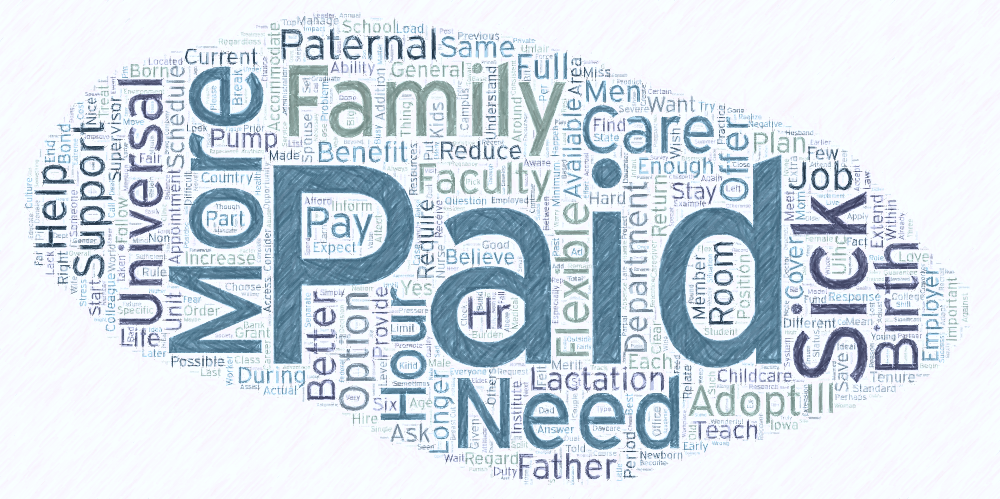 Questions?
Future Directions:
Reaching out to and encouraging the participation of underrepresented populations, including non-white racial and ethnic groups, and trans and other gender identities.
Making it clear in the survey distribution that survey is interested in the experiences and perceptions of both parents and non-parents.
Making open-ended questions available to respondents with both positive and negative experiences would lead to more detailed qualitative analysis.
Finally, many themes emerging in the current qualitative analysis may be important to specifically assess in future surveys.For example,
discrimination and retaliation
access to lactation facilities and other accommodations
experiences of fathers and adoptive parents